ГБОУ СОШ №619Калининского района «МНОГОГРАННАЯ РОССИЯ»Как создавалась прялка»
Софья Сердюкова 
Варвара Осенкова 
7 класс
Научный руководитель 
А.А.Княгинина
Санкт-Петербург
2017год
История прялки
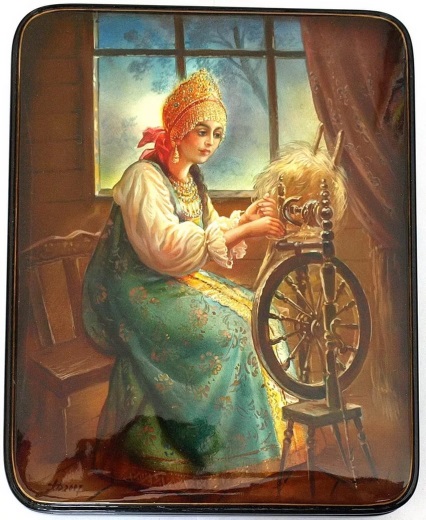 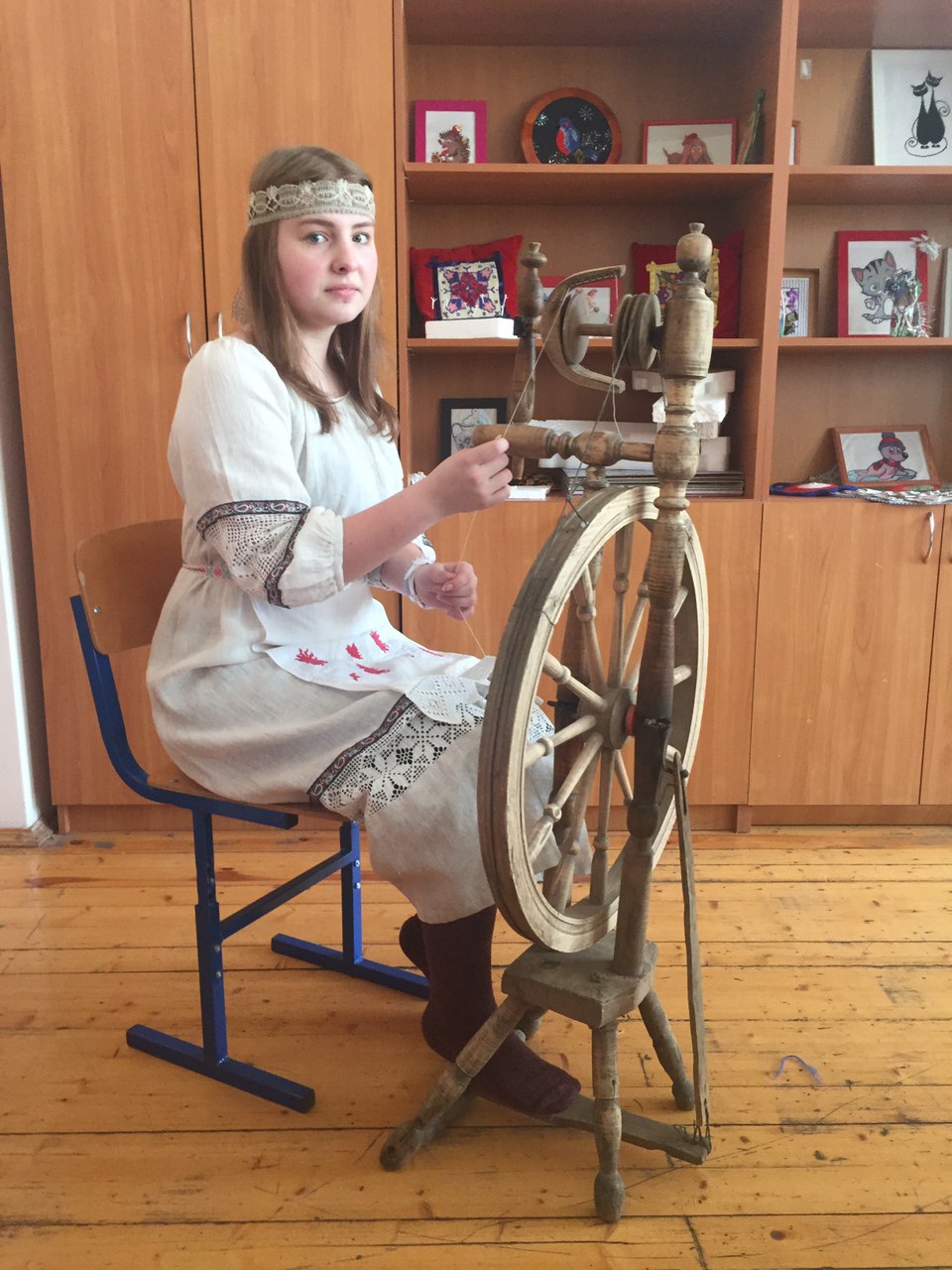 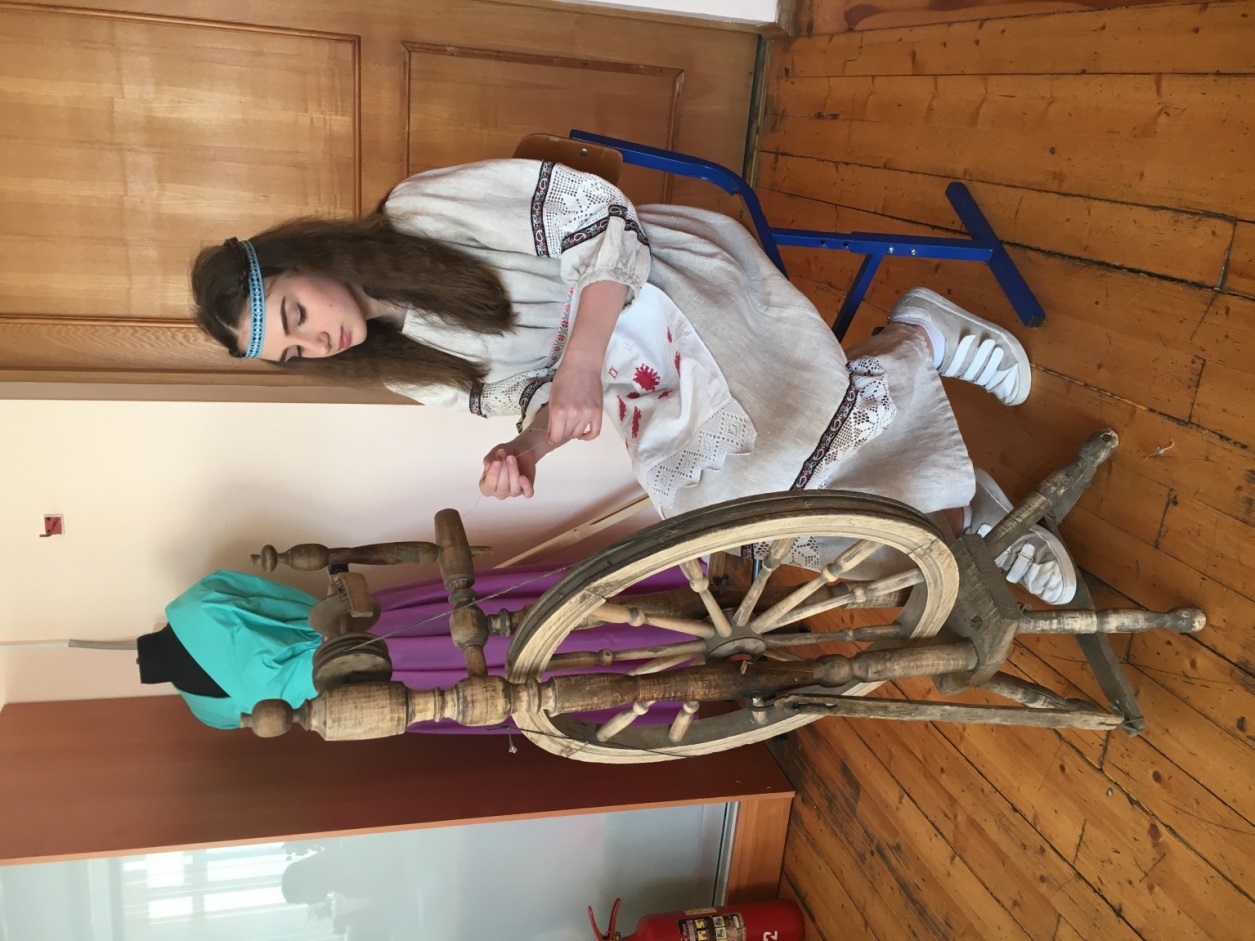 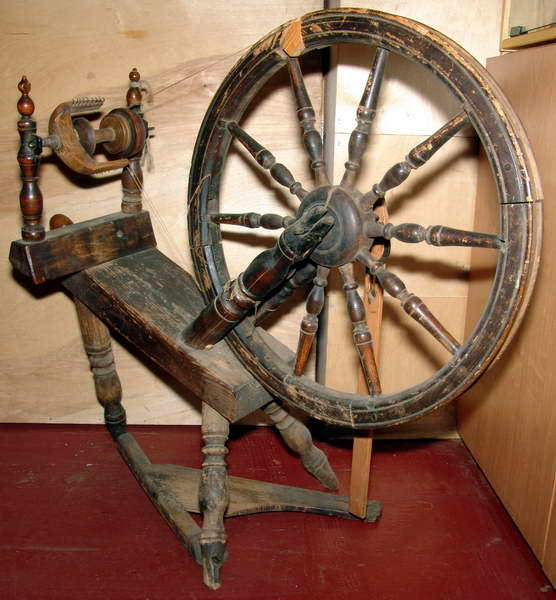 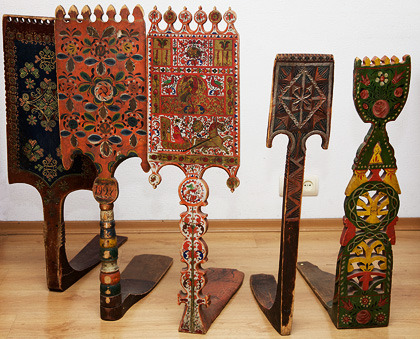 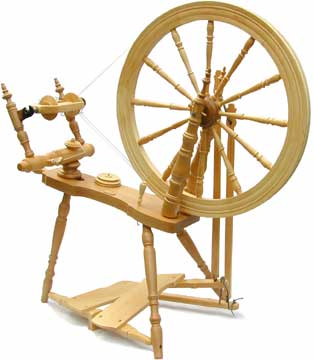 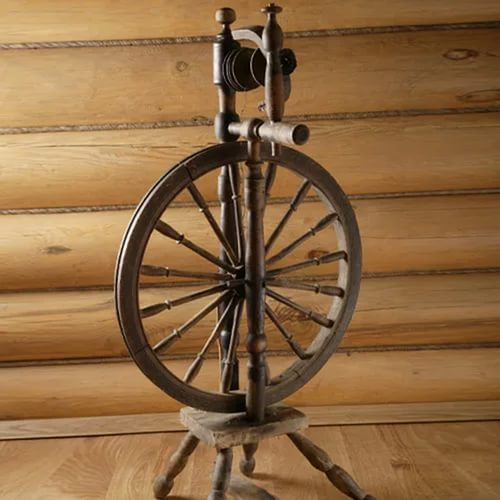 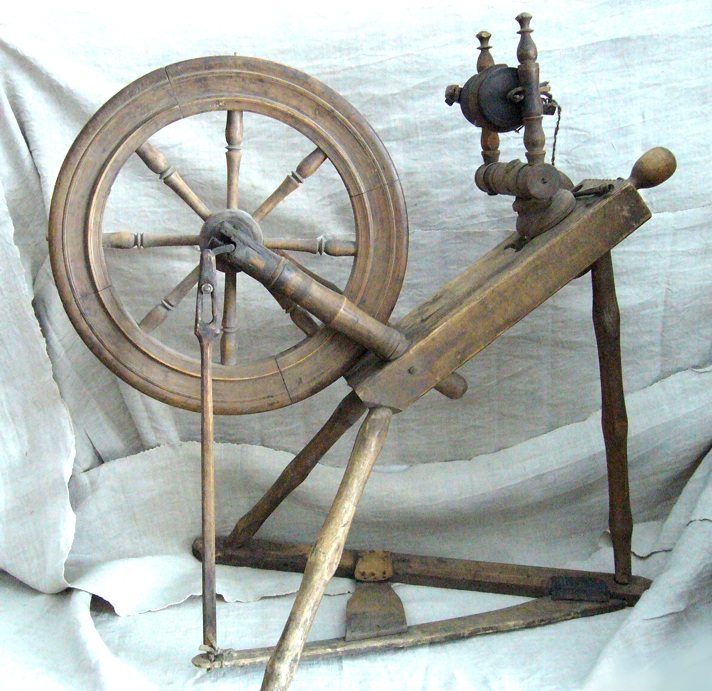 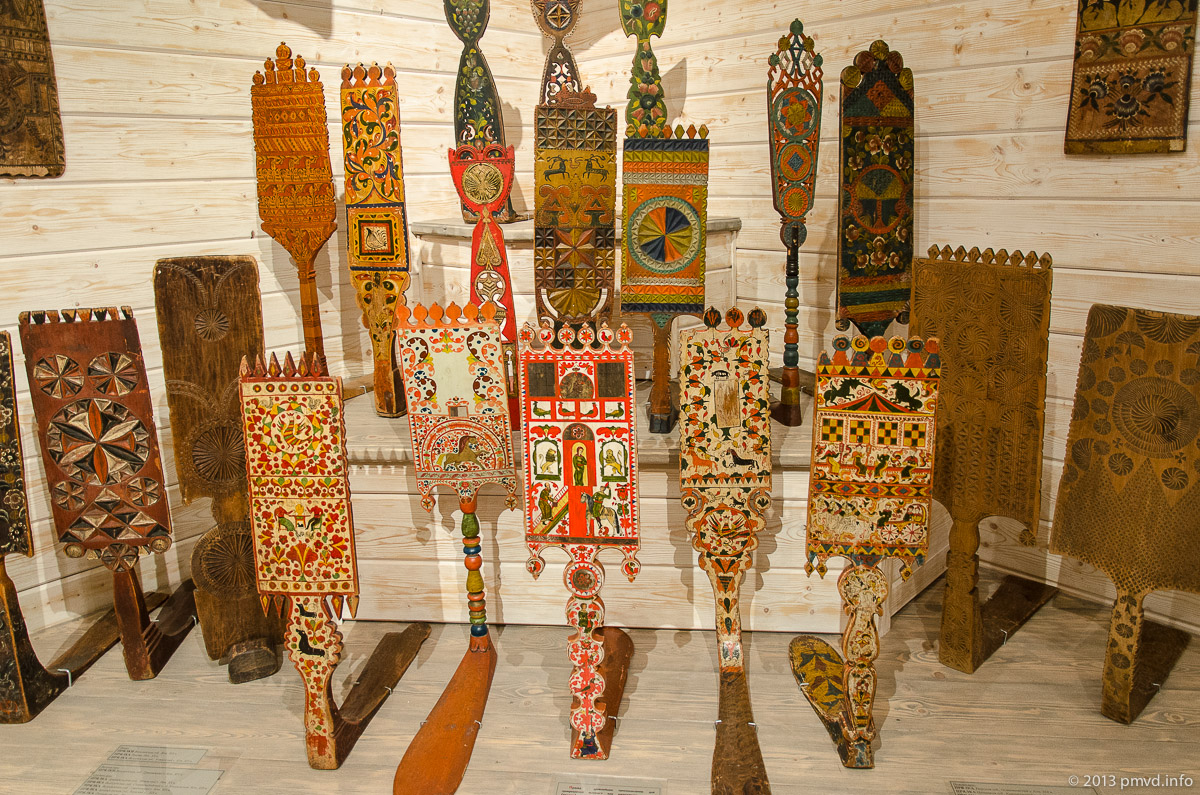 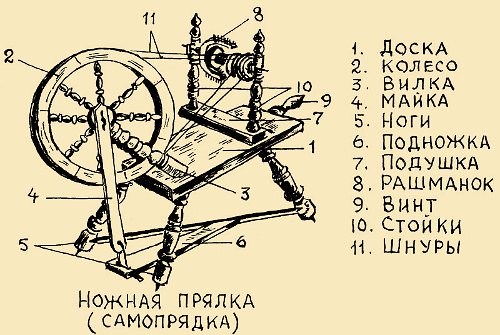 Юргенс
Джеймс Харгвис
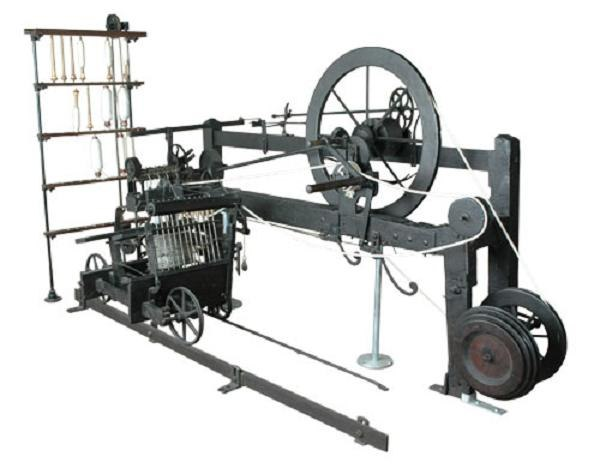 Аркрайт Ричард
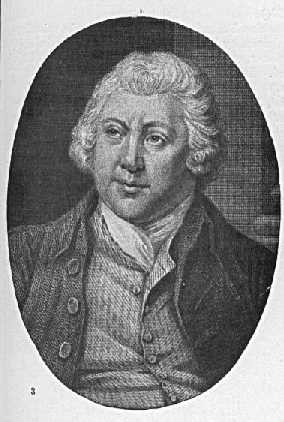 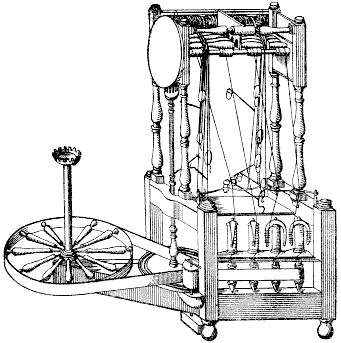 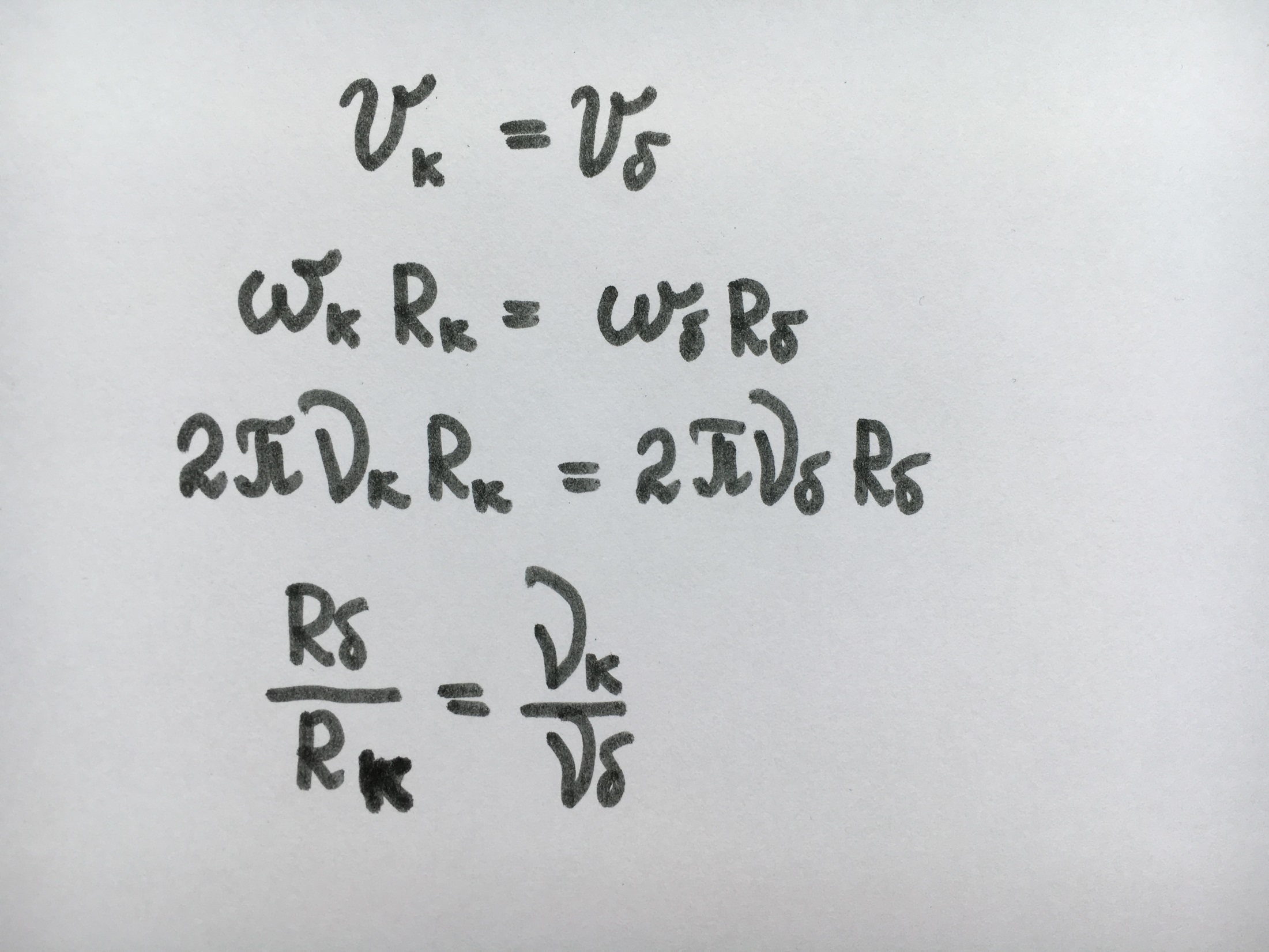 90
600
90
900
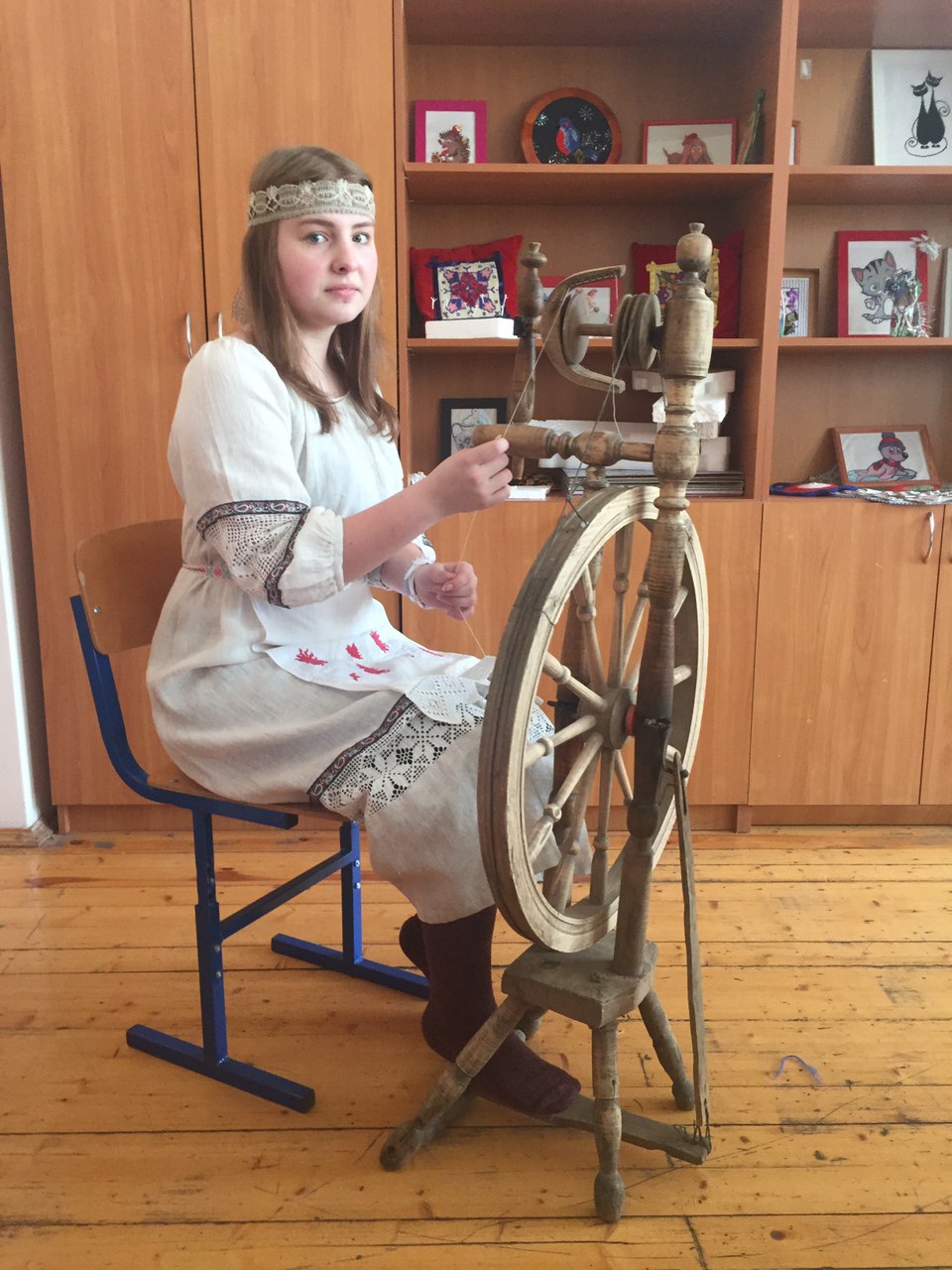 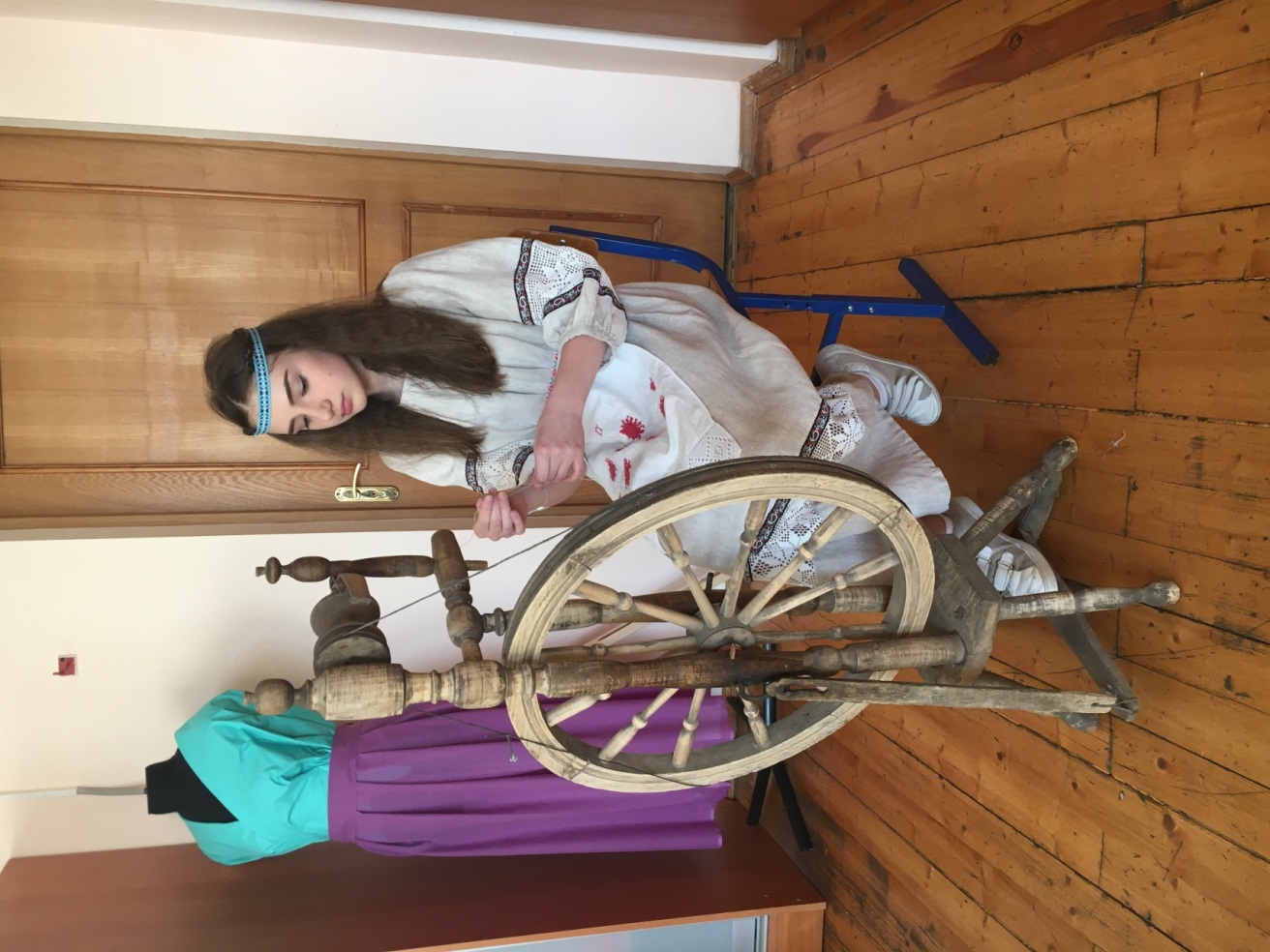